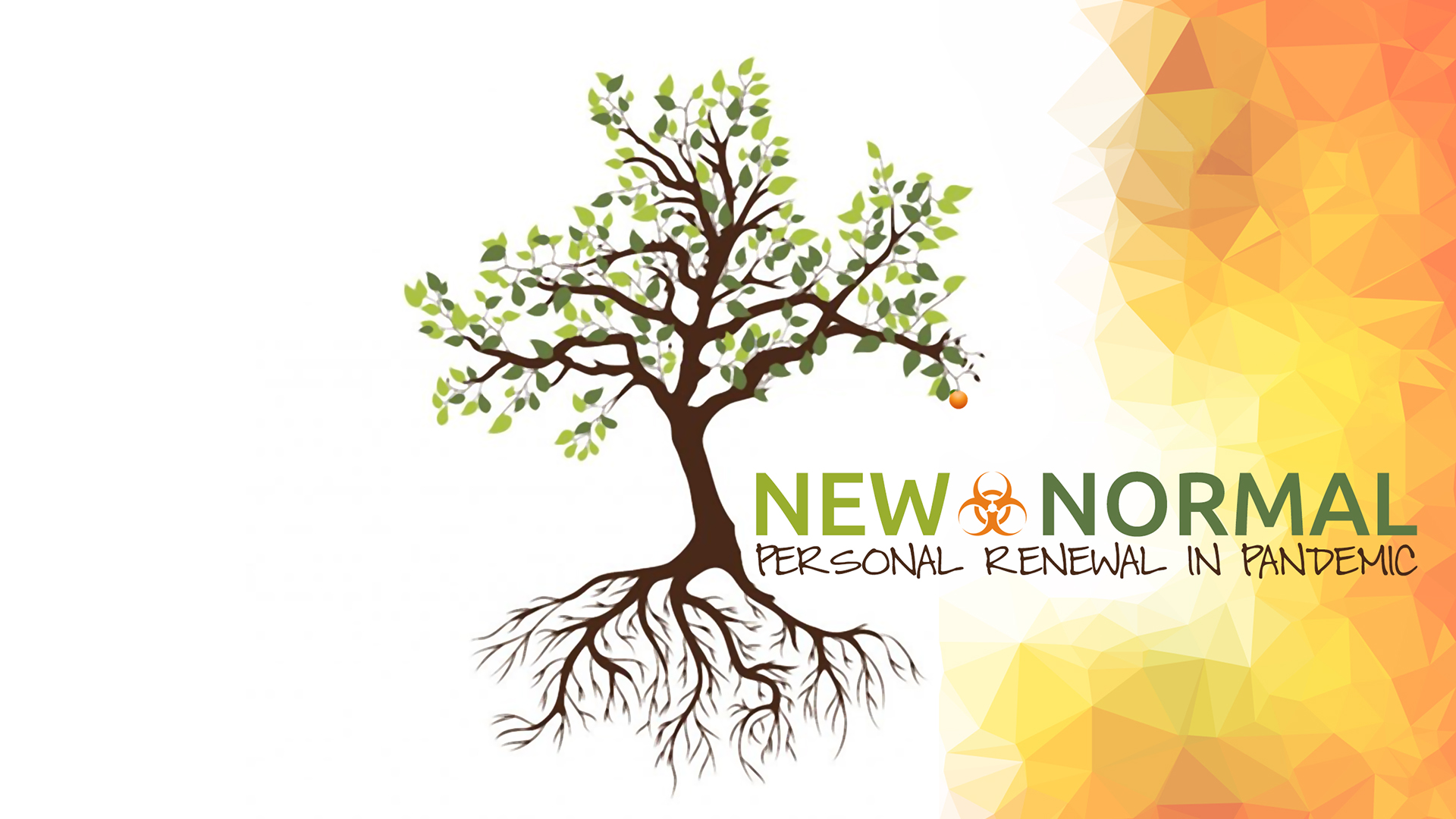 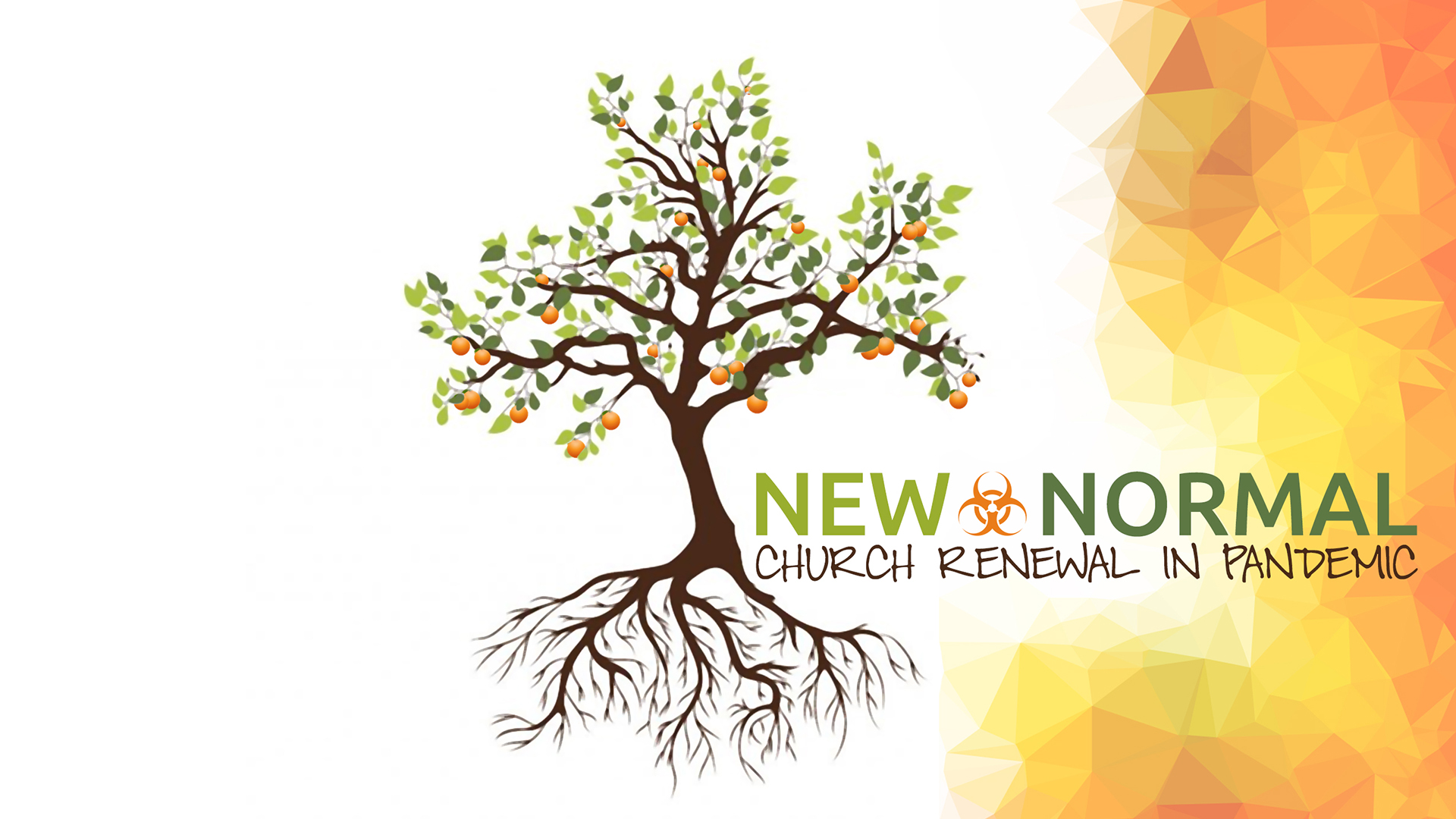 2 CHRONICLES 7:13-14
13 When I shut up the heavens so that there is no rain, or command the locust to devour the land, or send pestilence among my people, 14 if my people who are called by my name humble themselves, and pray and seek my face and turn from their wicked ways, then I will hear from heaven and will forgive their sin and heal their land.
SEX AND CULTURE | DR. JD UNWIN
SEX AND CULTURE | DR. JD UNWIN
“Sexual fidelity was the single most important predictor of a society’s ascendancy. In human records there is no instance of a society retaining its energy after a complete new generation has inherited a tradition which does not insist on prenuptial and postnuptial continence.”
PORN IN THE CHURCH STATS
76% of Christian 18-24 years olds actively search for porn
68% of church-going men are viewing porn regularly
87% of Christian women have watched porn
25% of Christian women struggle with sexual dependency issues
over 50% of pastors view porn on a regular basis
ROMANS 7 (NLT)
15 I do not understand my own actions. For I do not do what I want, but I do the very thing I hate. … I have the desire to do what is right, but not the ability to carry it out. 19 For I do not do the good I want, but the evil I do not want is what I keep on doing…. 21 I have discovered this principle of life—that when I want to do what is right, I inevitably do what is wrong. 22 I love God’s law with all my heart. 23 But there is another power within me that is at war with my mind. This power makes me a slave to the sin that is still within me. 24 Wretched man that I am! Who will deliver me from this body of death?
JOHN 8:1-11 (NLT)
1 Jesus returned to the Mount of Olives, 2 but early the next morning he was back again at the Temple. A crowd soon gathered, and he sat down and taught them. 3 As he was speaking, the teachers of religious law and the Pharisees brought a woman who had been caught in the act of adultery. They put her in front of the crowd.
4 “Teacher,” they said to Jesus, “this woman was caught in the act of adultery. 5 The law of Moses says to stone her. What do you say?”
JOHN 8:1-11 (NLT)
7 They kept demanding an answer, so he stood up again and said, “All right, but let the one who has never sinned throw the first stone!” 8 Then he stooped down again and wrote in the dust. 9 When the accusers heard this, they slipped away one by one, beginning with the oldest, until only Jesus was left in the middle of the crowd with the woman. 10 Then Jesus stood up again and said to the woman, “Where are your accusers? Didn’t even one of them condemn you?” 11 “No, Lord,” she said.
And Jesus said, “Neither do I. Go and sin no more.”
CHAIN BREAKER | ZACH WILLIAMS
CHAIN BREAKER | ZACH WILLIAMS
If you've been walking the same old roadfor miles and miles
If you've been hearing the same old voicetell the same old lies
If you're trying to fill the same old holes inside
There's a better life
There's a better life
CHAIN BREAKER | ZACH WILLIAMS
If you've got pain
He's a pain taker
If you feel lost
He's a way maker
If you need freedom or saving
He's a prison-shaking Savior
If you've got chains
He's a chain breaker
CHAIN BREAKER | ZACH WILLIAMS
We've all search for the light of dayin the dead of night
We've all found ourselves worn outfrom the same old fight
We've all run to things we know just ain't right
And there's a better life
There's a better life
CHAIN BREAKER | ZACH WILLIAMS
If you've got pain
He's a pain taker
If you feel lost
He's a way maker
If you need freedom or saving
He's a prison-shaking Savior
If you've got chains
He's a chain breaker
CHAIN BREAKER | ZACH WILLIAMS
If you believe it
If you receive it
If you can feel it
Somebody testify
CHAIN BREAKER | ZACH WILLIAMS
If you've got pain
He's a pain taker
If you feel lost
He's a way maker
If you need freedom or saving
He's a prison-shaking Savior
If you've got chains
He's a chain breaker
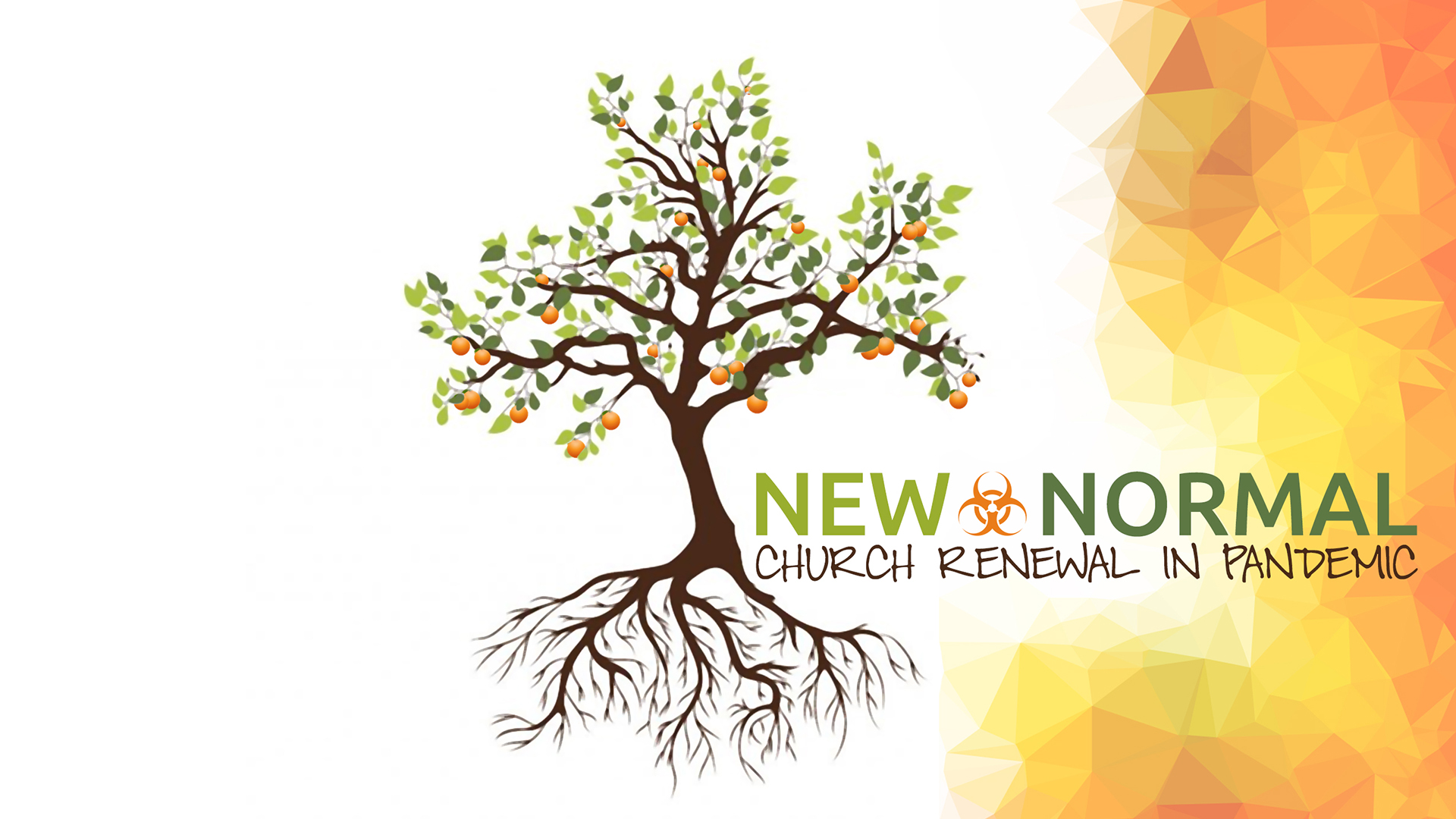